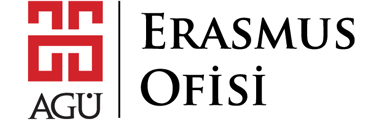 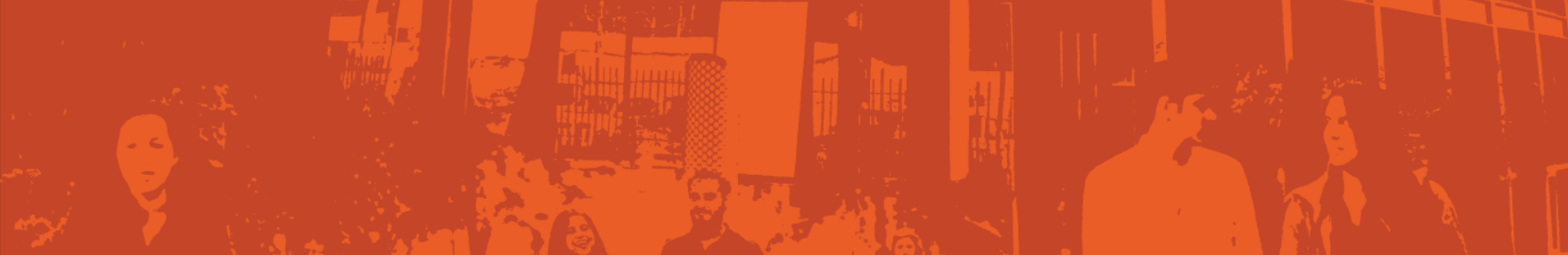 ERASMUS
Committee Meeting

7 March 2019
2013
2016
[Speaker Notes: 21:47
AGÜ Gençlik Fabrikası
Gençler için gençlerle birlikte daha iyi bir topluma...
Türkiye’de bir ilk olan Gençlik Fabrikası:
•	gençleri eğiten, 
•	yaratıcı ve girişimci olmaya teşvik eden, 
•	gençlere yaşama dair beceriler kazandıran, 
•	uluslararası vizyon katan, 
•	gençlerin toplumsal hayata katılımını sağlayıp bir arada öğrenmenin ve üretmenin keyfine vardıran, 
•	ulusal ve uluslararası boyutta faaliyet gösteren öğrenen odaklı bir yapıdır.]
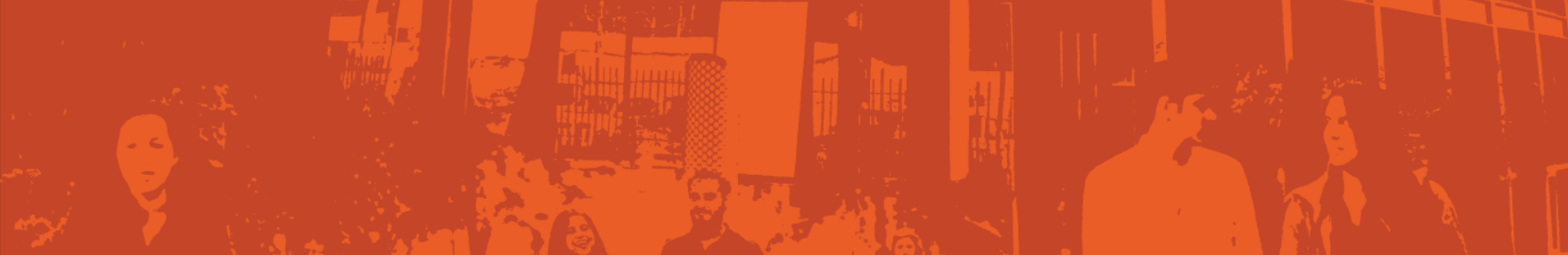 Agenda Items
Erasmus Staff Presentations
Erasmus Staff Exchange Selections 
Erasmus Student Exchange 2019 (new quotas and exam passing grade, selection criteria for study and internship mobility)
Discussion on the next plans and meetings
2013
2016
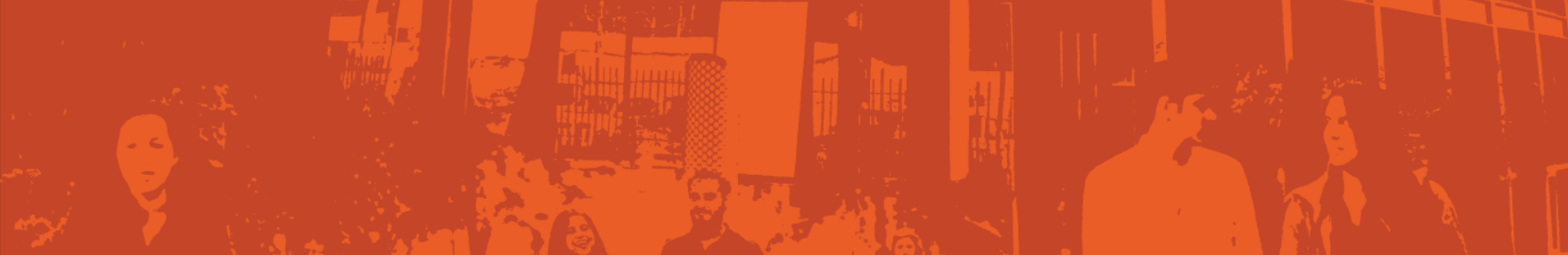 Staff Mobilty@AGU
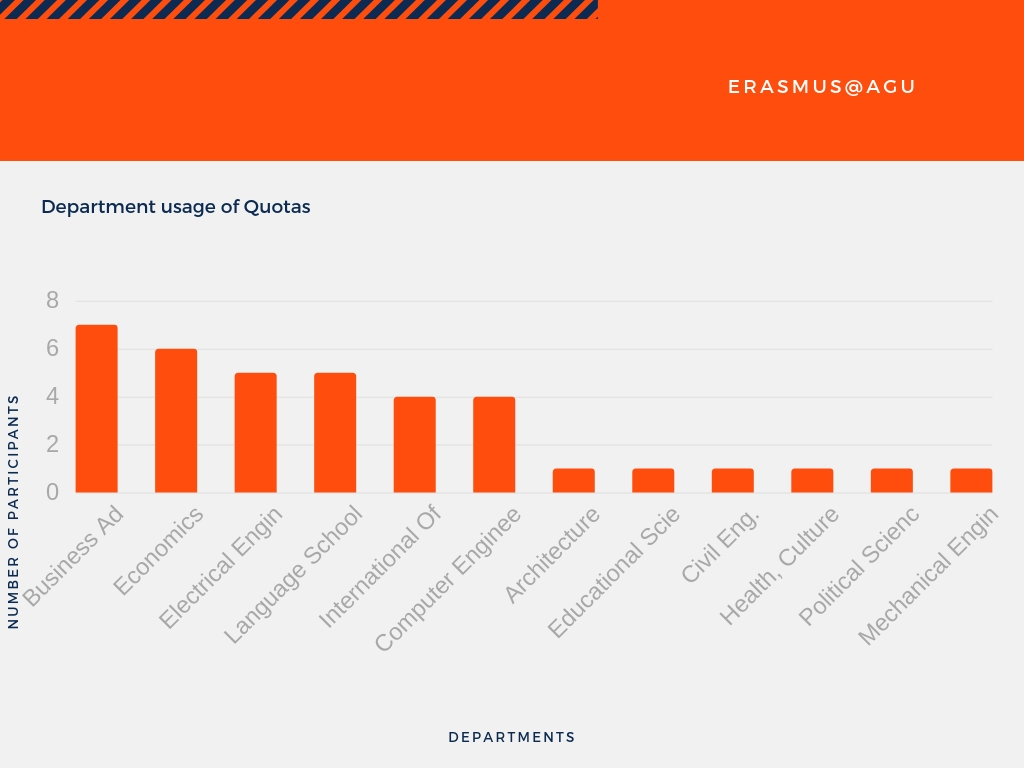 2013
2016
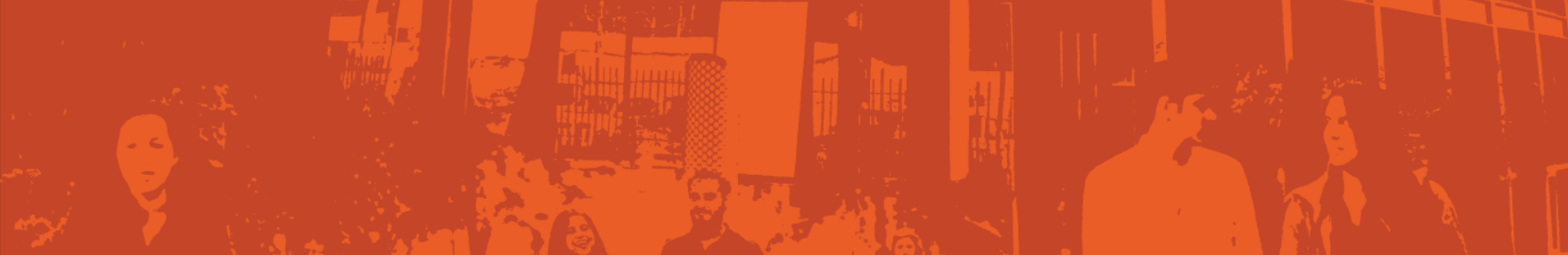 Staff Mobilty@AGU 2018-2020
2013
2016
New Applications
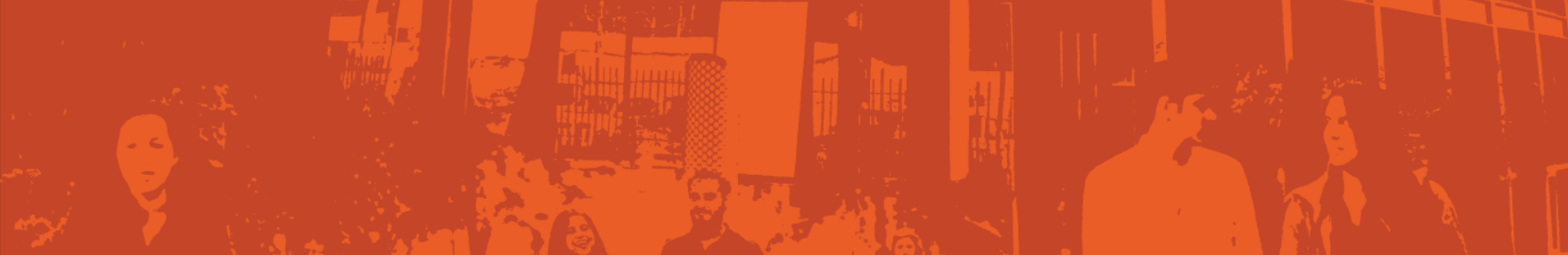 2013
2016
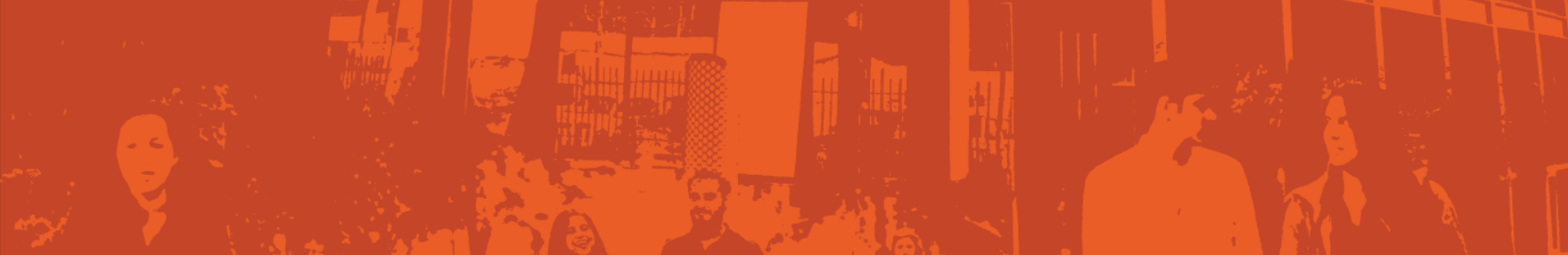 New Applications
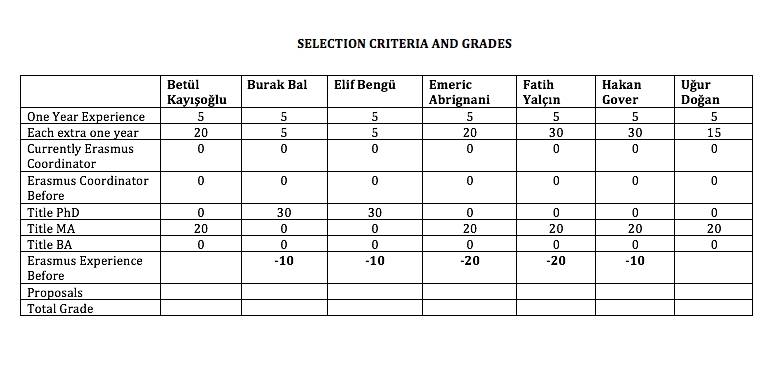 2013
2016
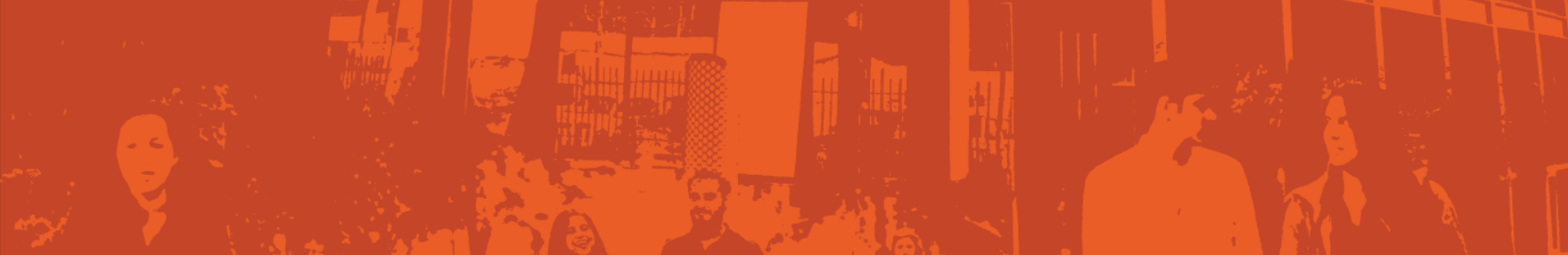 Erasmus@AGU 2018-2020
Criteria for staff mobility: 
 
At least one year of work experience at AGU: + 5 points

For each extra year of work experience at AGU: + 5 points

Currently, Erasmus Department Coordinator/Assistant: +10 points

Previous Erasmus Department Coordinator/Assistant: + 5 points

First time Erasmus applicant: +30 points

Academic personnel of Faculties/Schools with Ph.D. Titles: +30 points

Support academic personnel of Faculties/Schools with M.Sc./M.A  Titles: +20 points

Support academic personnel of Faculties/Schools with B.Sc./B.A  Titles: +10 points
2013
2016
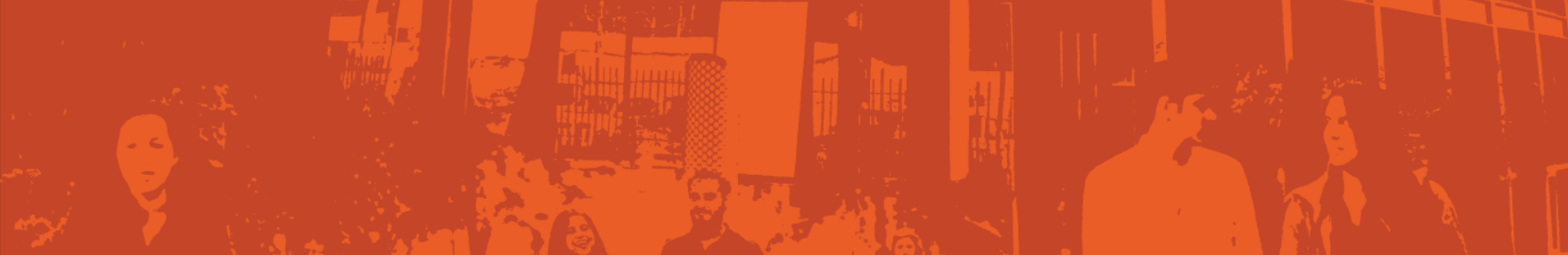 Erasmus@AGU 2018-2020
Criteria for staff mobility: 
 
Language Level 1 : + 40 points for KPDS/YDS .GE. 90, TOEFL IBT .GE. 108    
Language Level 2 : + 30 points for KPDS/YDS .GE. 80, TOEFL IBT .GE. 96   
Language Level 3 : + 20 points for KPDS/YDS .GE. 70, TOEFL IBT .GE. 84  
Language Level 4 : + 10 points for KPDS/YDS .GE. 60, TOEFL IBT .GE. 72

Here .GE. stands for “Greater than or Equal to”.  One can get a Language Point from only one of the Language Levels. 
 
For presentation proposals that introduces the research activities, their budgets and the project based RA scholarships at AGU:  +10 points

For presentation proposals that promotes the joint research collaborations between the two institutions:  +10 points

For presentation proposals that promotes graduate studies at AGU for candidate grad students:  +10 points

For presentation proposals that promotes academic exchange activities between the two institutions:  +10 points

For presentation proposals that promotes undergrad and grad student exchange activities between the two institutions:  +10 points
2013
2016
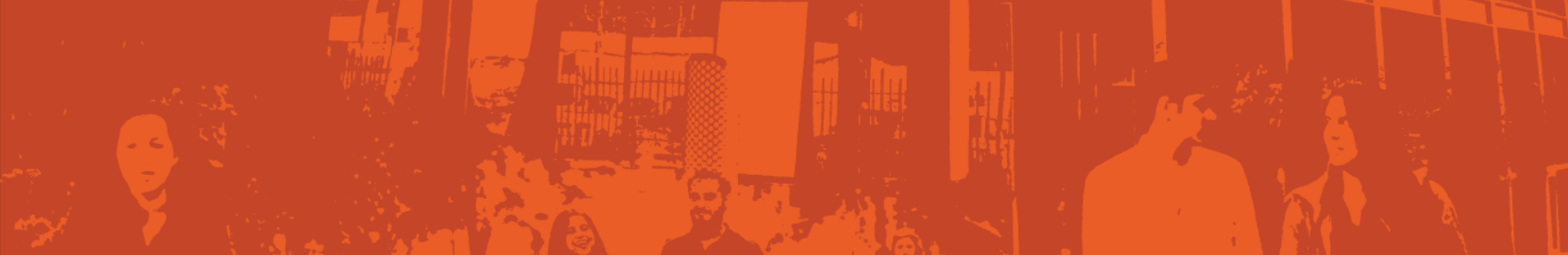 Erasmus@AGU 2018-2020 Student Mobility
Minimum passing score for the English Proficiency Exam?

21 study mobility (9 departments)
22 internship mobility 
9 internship Erasmustern

	UNTIL 2020

Quota distribution between the departments?
2013
2016
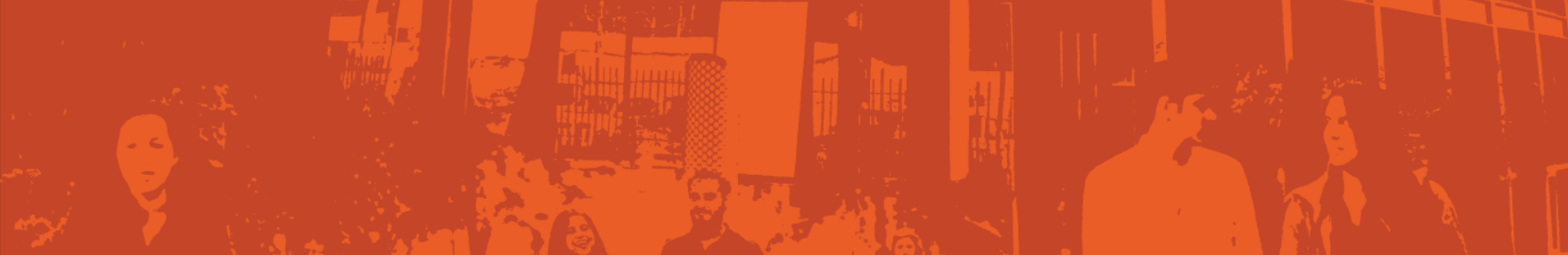 13 February 2019 Exam Results
STUDENT MOBILITY EXAM

288 Applications   

257 Valid Applications (2.20 GPA and higher)

54 did not enter the exam

203 students took the exam

38 students higher than 50 points

67 students higher than 40 points

103 students higher than 30 points

134 students higher than 20 points

164 students higher than 10 points

8 students = “0”
2013
2016
Architecture
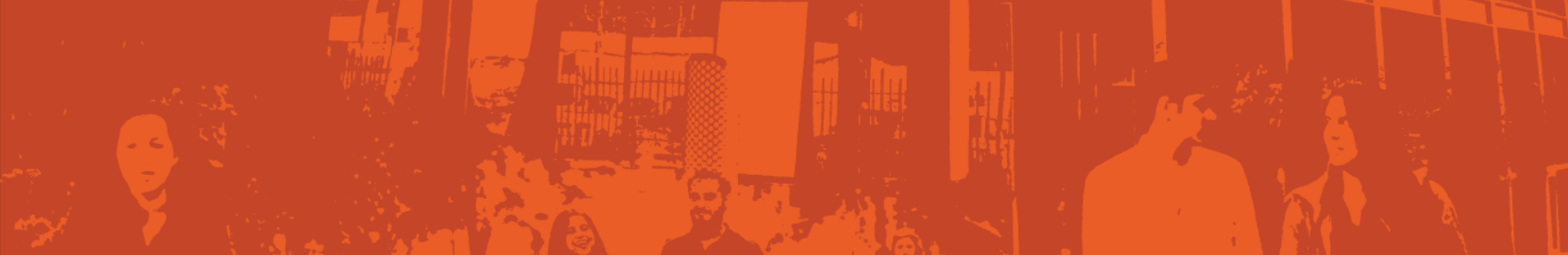 2013
2016
Business Administration
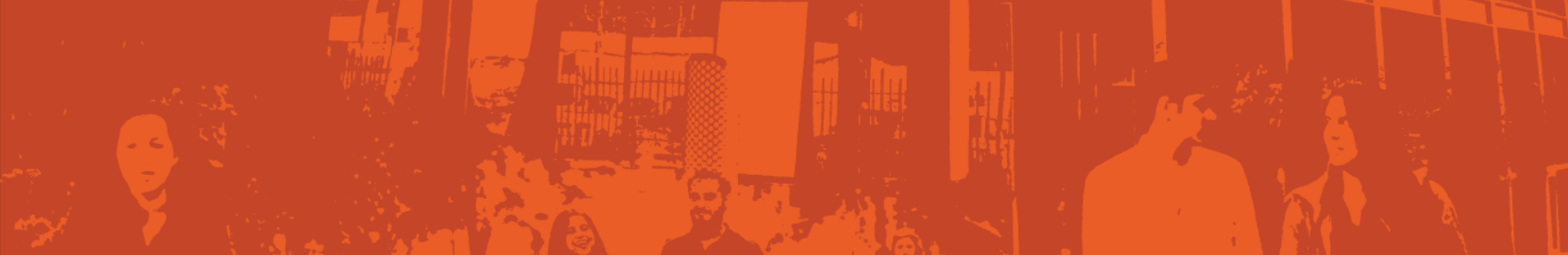 2013
2016
Civil Engineering
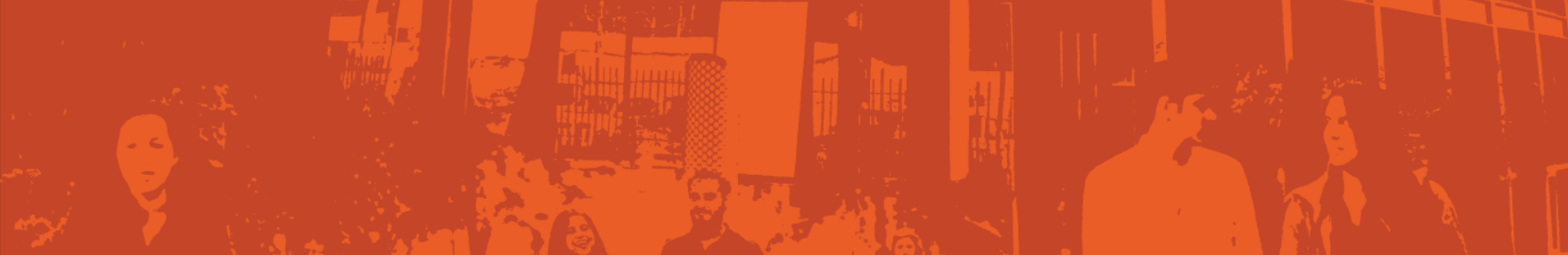 2013
2016
Computer Engineering
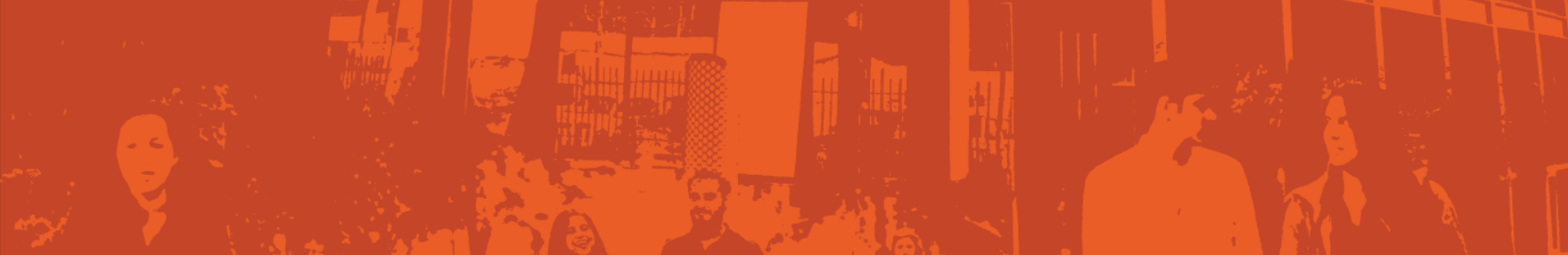 2013
2016
Electrical Engineering
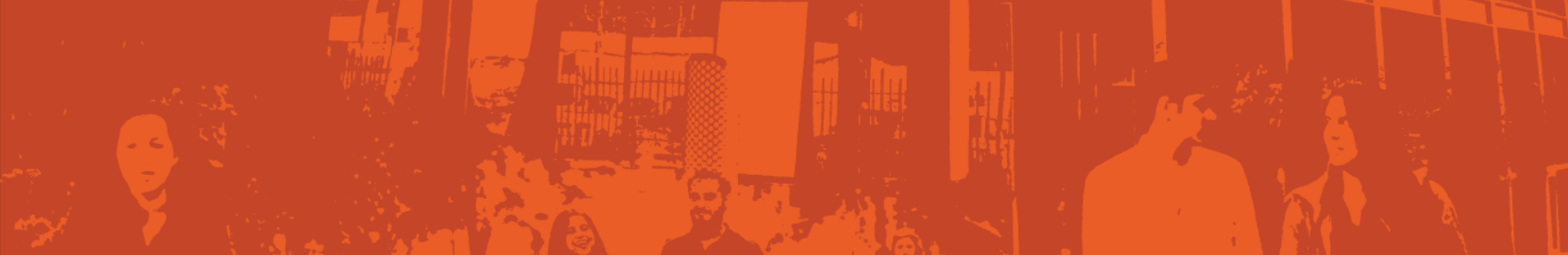 2013
2016
Industrial Engineering
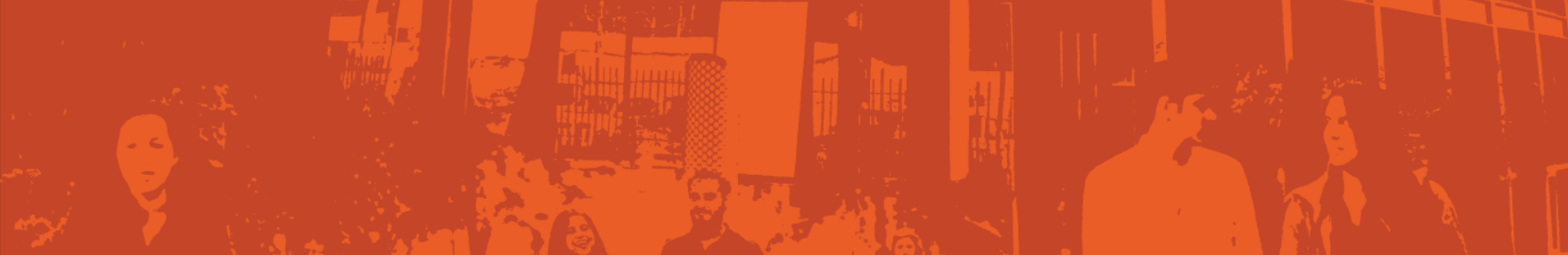 2013
2016
Mechanical Engineering
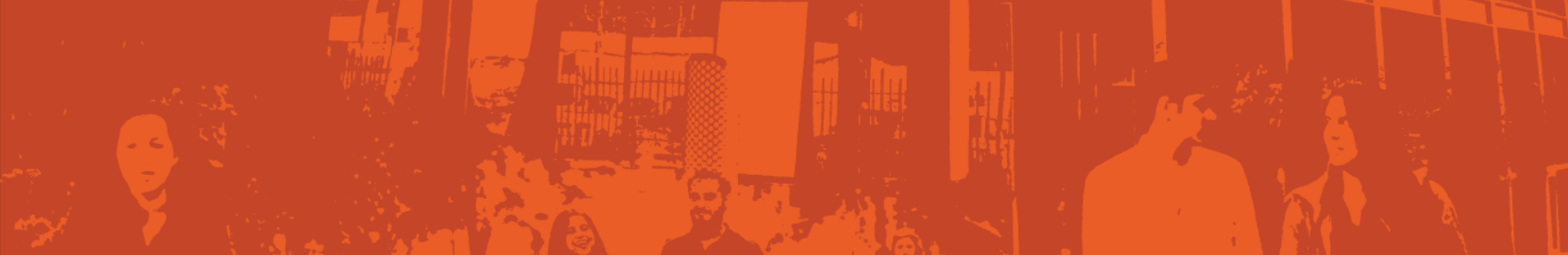 2013
2016
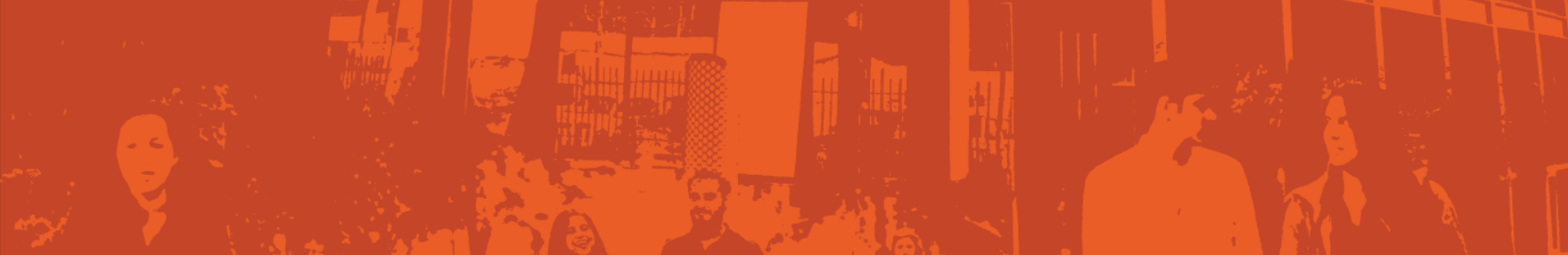 Molecular Biology
2013
2016
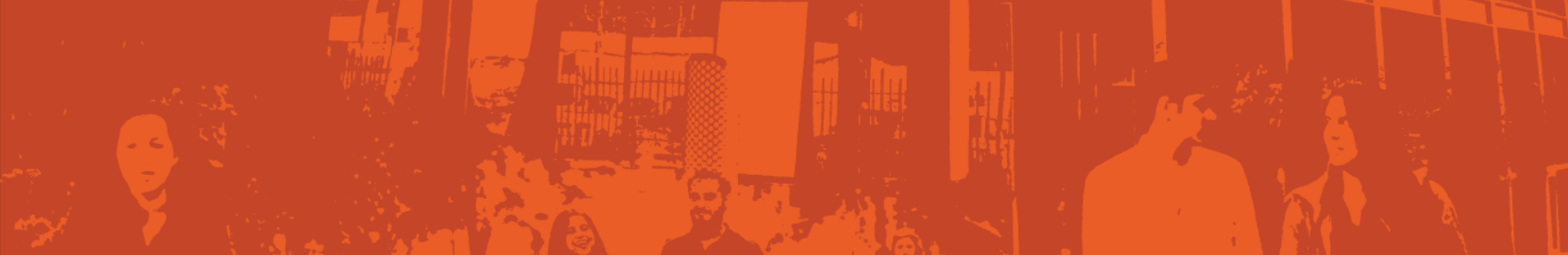 What’s next?
Next Call

Next Committee Meeting
2013
2016
Thank you for your participation!
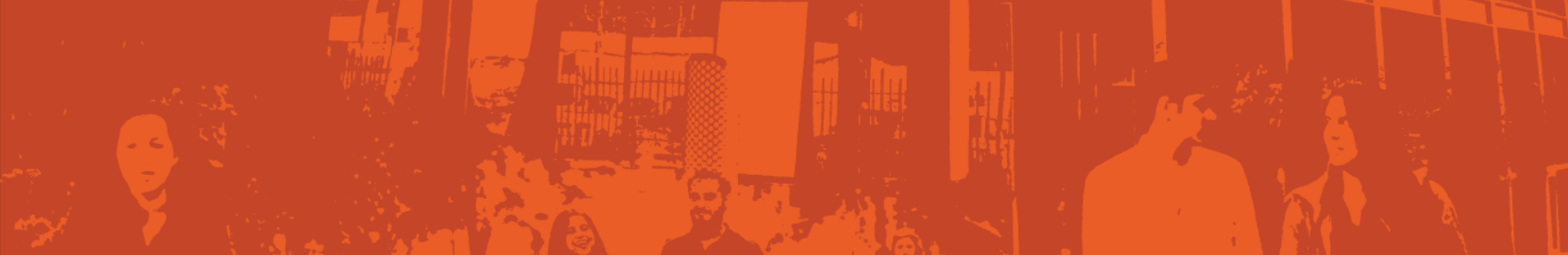 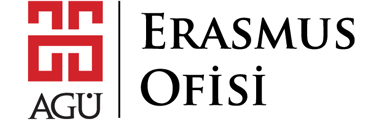 2013
2016